PLANTAE KINGDOM
BIOLOGY CLASS XI,CHAPTER-03
FOUR TYPES OF CLASSIFICATION
1.ARTIFICIAL SYSTEM
2.NATURAL SYSTEM
3.PHYLOGENETIC SYSTEM
4.PHENETIC SYSTEM
Artificial system of classification.
The earliest systems of classification used only gross superficial morphological characters such as habit, colour, number and shape of leaves, etc. 
They were based mainly on vegetative characters or on the androecium structure (system given by Linnaeus). Such systems were artificial system of classification.
 They separated the closely related species since they were based on a few characteristics.
 Also, the artificial systems gave equal weightage to vegetative and sexual characteristics; this is not acceptable since we know that often the vegetative characters are more easily affected byenvironment.
Natural classification systems
Based on natural affinities among the organisms and consider not only the external features, but also internal features, like ultrastructure, anatomy, embryology and phytochemistry.
 Such a classification for flowering plants was given by George Bentham and Joseph Dalton Hooker.
Phylogenetic classification systems
At present phylogenetic classification systems based on evolutionary relationships between the various organisms are acceptable.
This assumes that organisms belonging to the same taxa have a common ancestor.
 These become more important when there is no supporting fossil evidence.
This system are given by  Engler, Hutchinson and modern by Takhtajan and Cronquist.
Phenetic system
Numerical Taxonomy which is now easily carried out using computers is based on all observable characteristics. Number and codes are assigned to all the characters and the data are then processed. In this way each character is given equal importance and at the same time hundreds of characters can be considered.
 Cytotaxonomy that is based on cytological information like chromosome number, structure and  behaviour .
Chemotaxonomy that uses the chemical constituents of the plant to resolve confusions, are also used by taxonomists these days.
Overview of the Plant Kingdom
There are 235,000 flowering plant species, almost 90% of all living species of plants
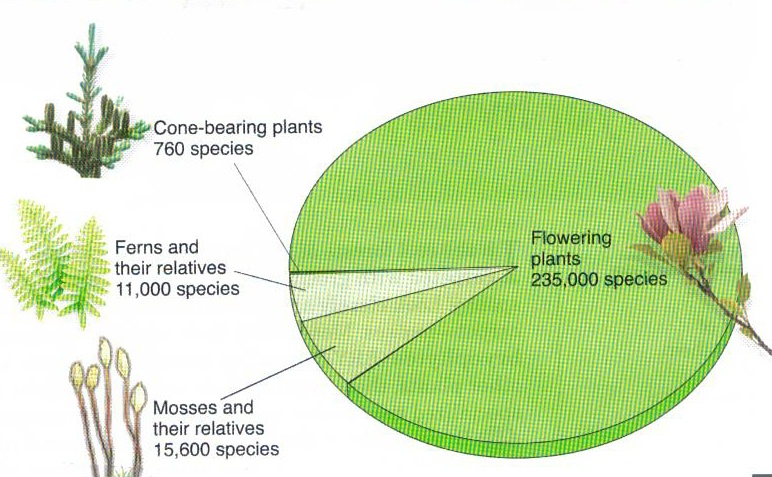 PLANTAE
We will describe Plantae under 
1.Algae,
2. Bryophytes,
3.Pteridophytes,
4. Gymnosperms and
5. Angiosperms.
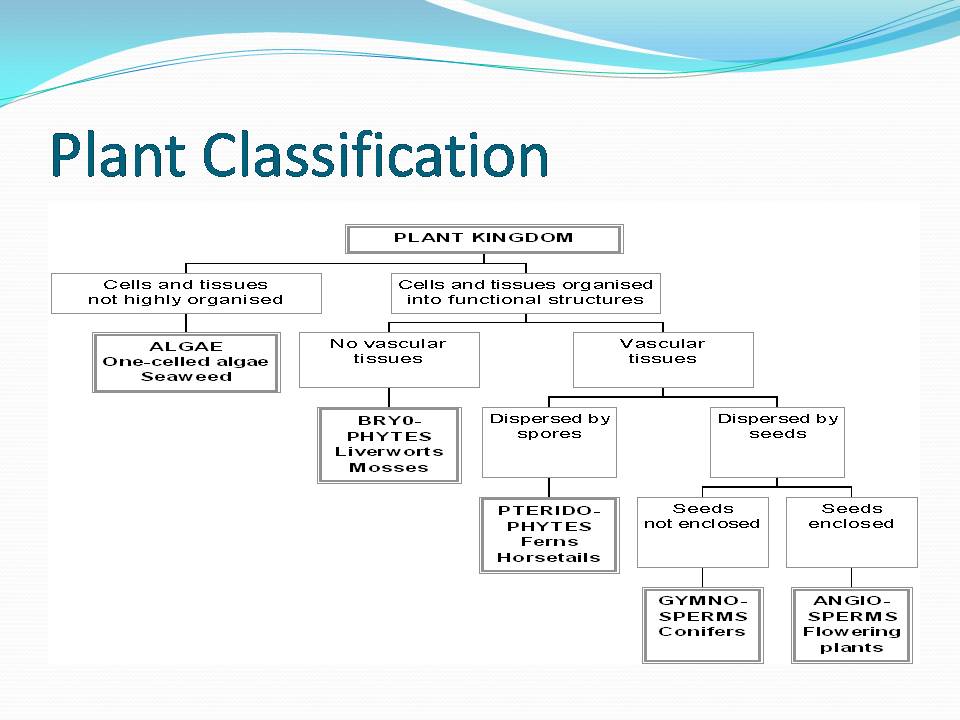 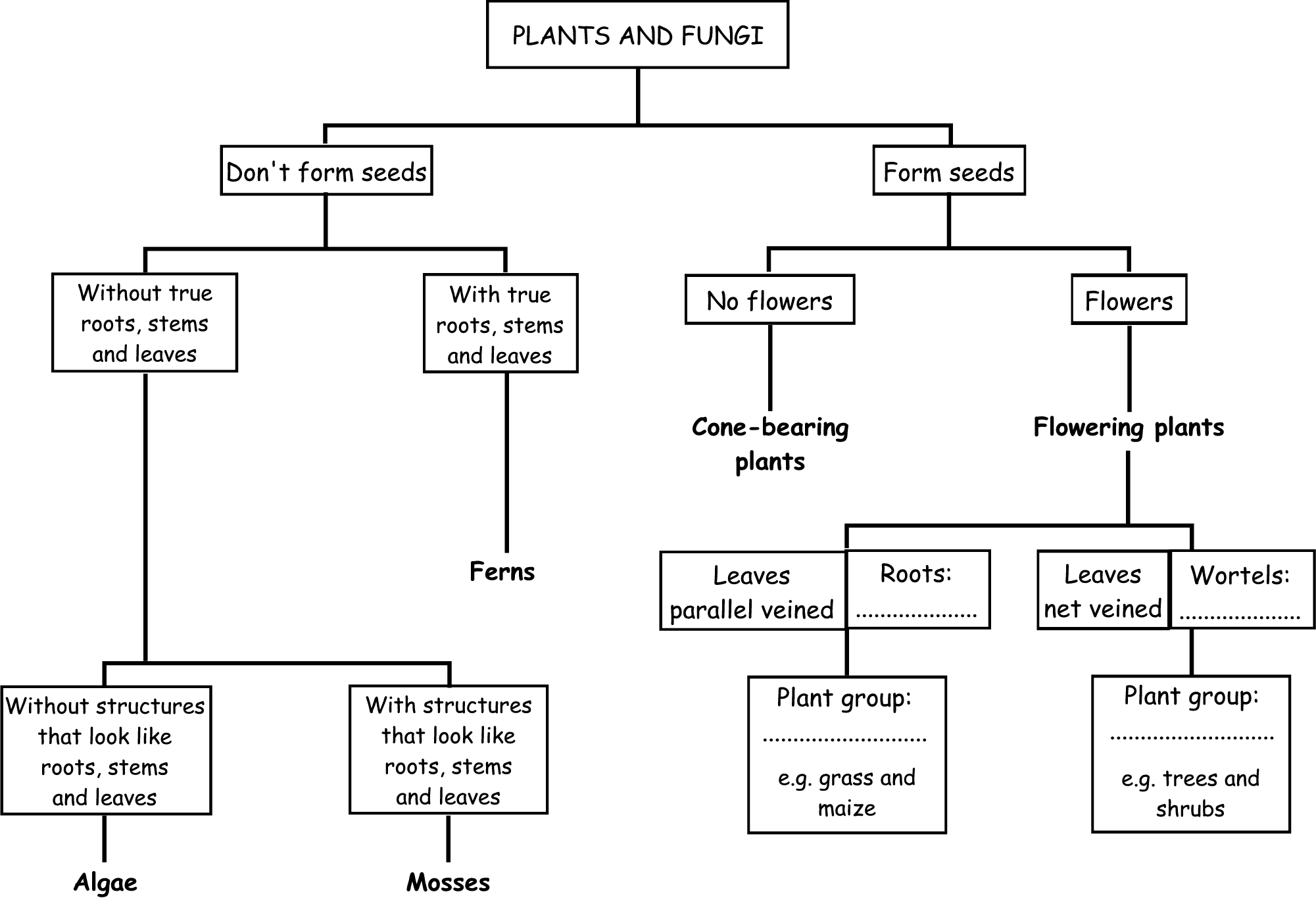 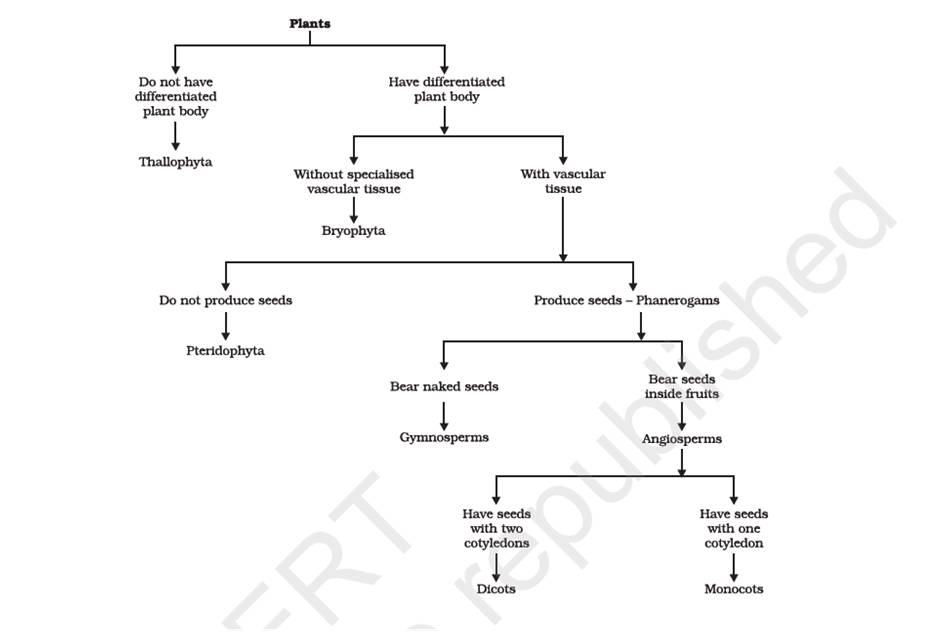 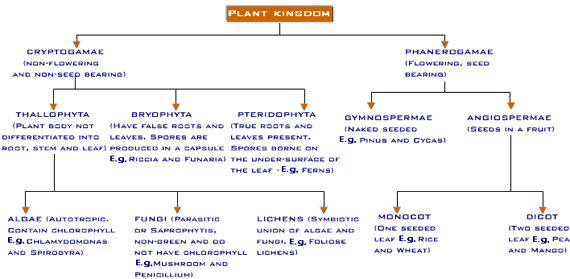 Cryptogams and Phanerogams
Cryptogams are flowerless or seedless plants-
1.Thallophyta (Algae),
2. Bryophytes,
3.Pteridophytes,
Phanerogams (Spermatophytes)-Flowering or seed bearing plants like-
 4.Gymnosperms
 5.Angiosperms
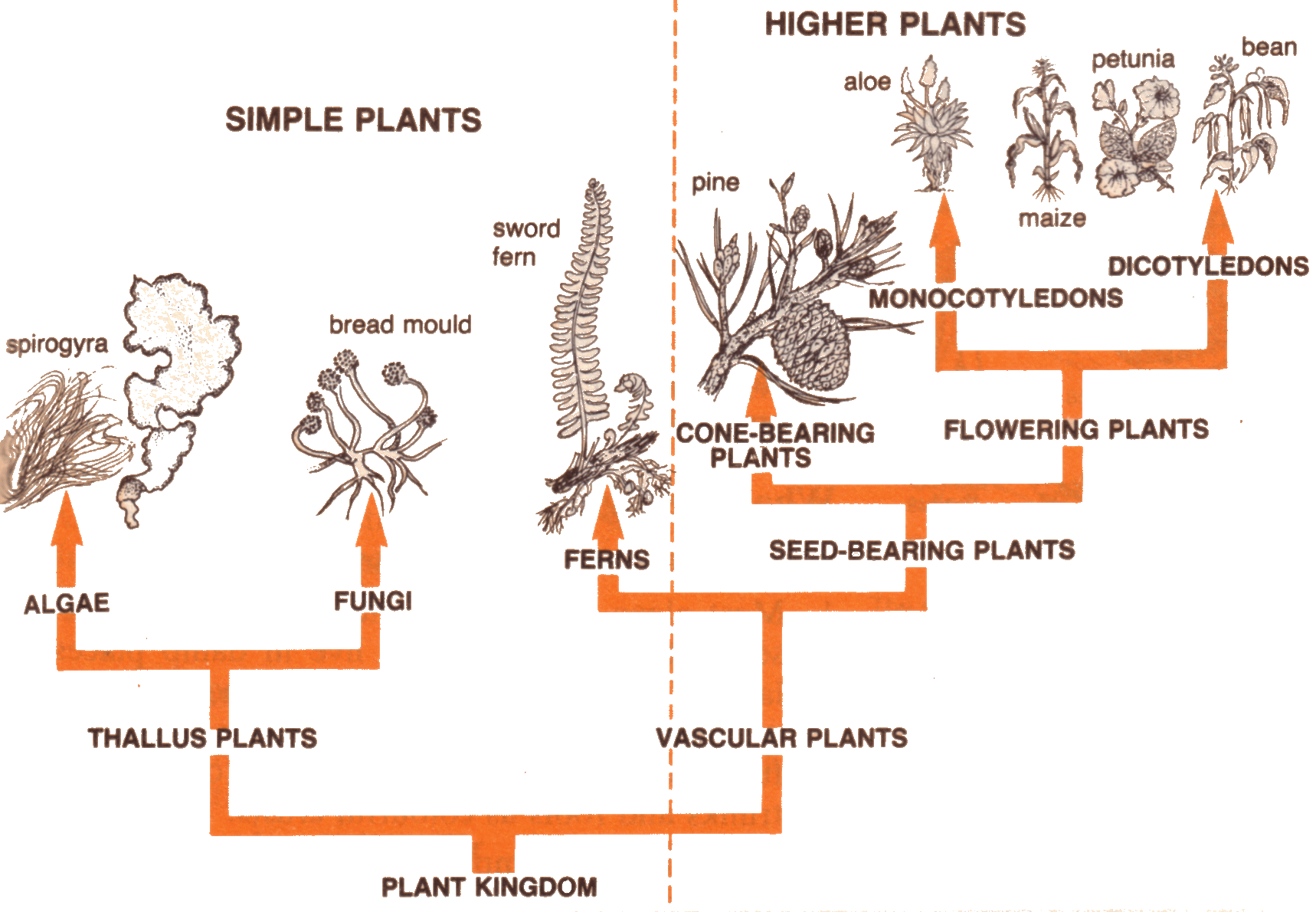 TRACHEOPHYTES
Vascular plants like
 Pteridophytes
 Gymnosperms and
 Angiosperms
  These are called TRACHEOPHYTES.
HABITAT
Algae are autotrophic, diverse group of eukaryotic organisms, ranging from unicellular to multicellular forms.
Cephaleuros is a parasite on tea plants.
Aquatic (fresh water and marine) and terrestrial environment.
They also occur in moist stones, soils, wood, on snow and on ice.
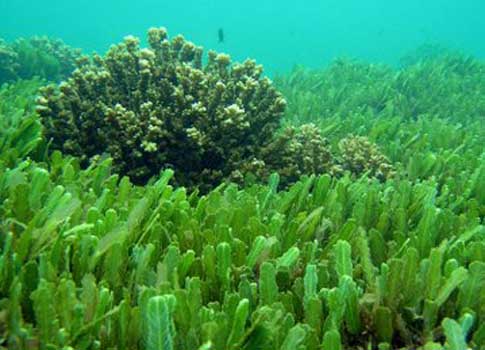 Marine Algae
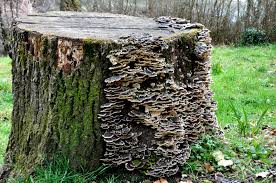 Algae on wood
SHAPE  AND  SIZE OF ALGAE
Vegetative reproduction is by fragmentation.
Asexual reproduction is by the production of different types of spores, the most common being the zoospores.
Sexual reproduction takes place through fusion of two gametes. Gametes may be isogamy or anisogamy or oogamy.
SEXUAL REPRODUCTION
Isogamy - Fusion of two morphologically identical gametes. e.g. Spirogyra
Anisogamy - Fusion of two dissimilar gametes, i.e., one gamete is smaller than the other. e.g. some species of Chlamydomonas
Oogamy - Fusion between one large, non-motile female gamete and a smaller, motile male gamete. e.g. Volvox, Fucus
ECONOMIC IMPORTANCE OF ALGAE
At least a half of the total carbon dioxide fixation on earth is carried out by algae through photosynthesis.
Major component in aquatic food chain as primary producers.
Porphyra, Laminaria and Sargassum are used as food.
Algin (brown algae) and carrageen (red algae) are used as hydrocolloids, which is a fibrous structure holds water  and used to transport seedling.
Agar-agar is used as commercial products cosmetics,medicines,culture media etc. 
Gelidium, Gracelaria and Chondrus are used to grow microbes, make ice creams and jellies.
Chlorella and Spirullina are rich in proteins and used as food supplements. 
As in agriculture.
gellidium
spirullina
CHLOROPHYCEASE (GREEN ALGAE)
Unicellular / colonial / filamentous
Pigments - chlorophyll a and b
chloroplasts may be discoid, plate-like, reticulate, cup-shaped, spiral or ribbon-shaped
Store bodies – pyrenoids, oil droplets
Rigid cell wall made of an inner layer of cellulose and an outer layer of pectose
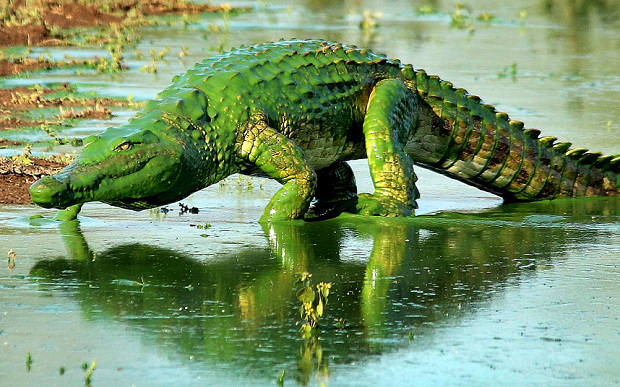 CHLOROPHYCEASE (GREEN ALGAE)
Vegetative reproduction by fragmentation
Asexual reproduction by zoospores
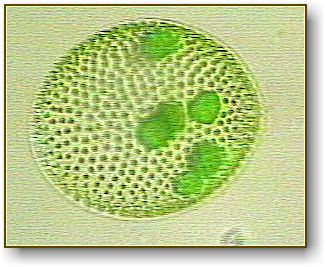 Volvox
Reproduction
Sexual reproduction by isogamous / anisogamous / oogamous
e.g. Chlamydomonas, Volvox, Ulothrix, Spirogyra and Chara
Fresh water algae
Volvox
Chlamydomonas
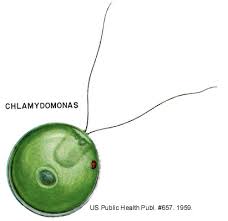 Stagnant water algae
Oedogonium
Chara
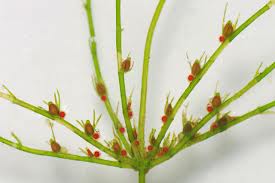 Running water algae
Cladophora
Ulothrix
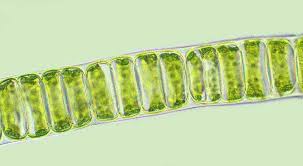 Phaeophycease (Brown algae)
Marine habitats
Vary in shape and size from simple branched, filamentous forms (Ectocarpus) to profusely branched forms kelps about 100 m height.
Body consists of holdfast, a stalk, stipe and frond.
Pigments - chlorophyll a, c, carotenoids, xanthophylls, fucoxanthin
Food is stored as carbohydrates in the form of laminarin or mannitol.
Cell wall covered by algin, a gelatinous coating.
Sea water algae
Ectocarpus
Porphyra
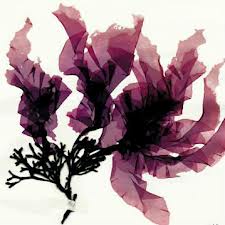 Vegetative reproduction by fragmentation.
Asexual reproduction by biflagellate zoospores.
Sexual reproduction may be isogamous, anisogamous or oogamous
e.g. Ectocarpus, Dictyota, Laminaria, Sargassum and Fucus
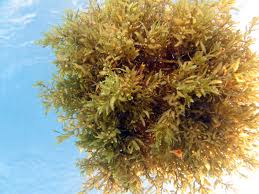 Sargassum
Rhodophycease ( Red algae)
Habitat – some fresh water, brackish water, mostly in salt water 
Pigments - chlorophyll a and d, 
	r-phycoerythrin 
Food is stored as Floridean starch, which is similar to amylopectin and glycogen in structure.
 Vegetative reproduction is by fragmentation
Asexually by non-motile spores 
Sexually by non-motile gametes 
e.g. Polysiphonia, Porphyra, Gracilaria, Gelidium
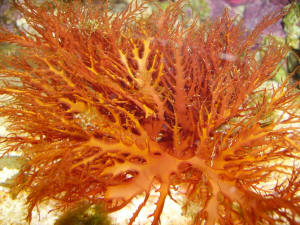 Gracilaria
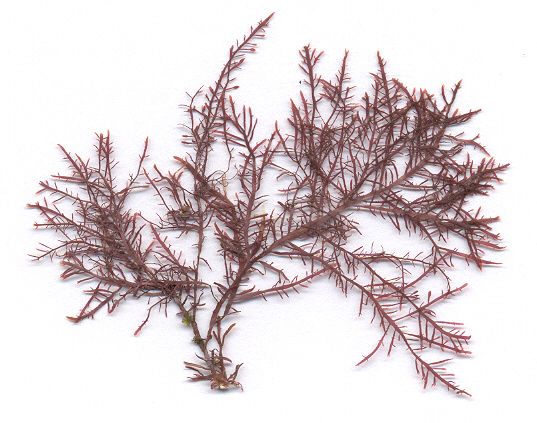 Gelidium
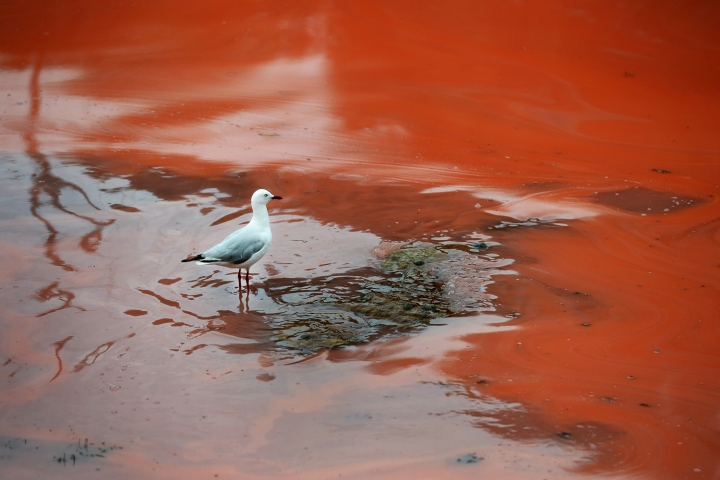 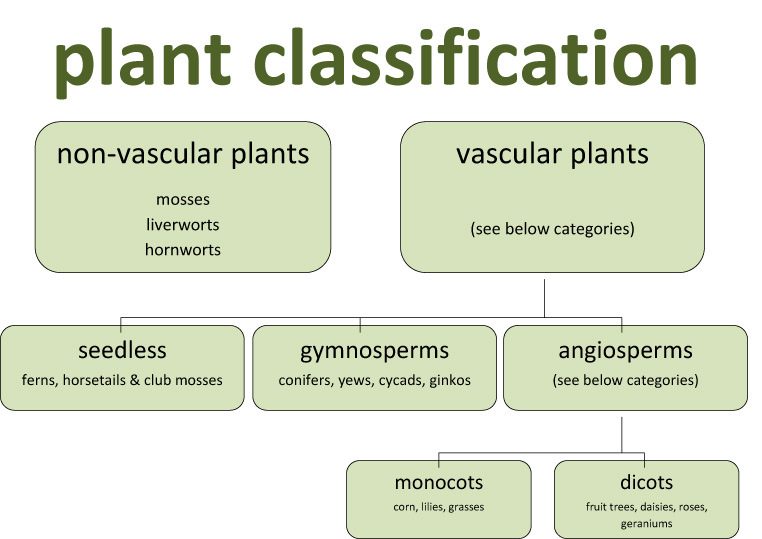 Bryophytes
Brown (1864)-coined the term Bryophytes  .
Bawsonia(40-50cm in length)is the largest bryophytes.
Zoopsis is the smallest known bryophytes.
Genus Riccia was named after P.F.Ricci,a physician.
Genus Marchantia was named after N. Marchant,Director of a botanical garden in France.
Prof.Shiv Ram Kashyap is known as Father of Indian Bryology.
BRYOPHYTES
Bryophytes are also called amphibians of the plant kingdom because these plants can live in soil but are dependent on water for sexual reproduction.
 They usually occur in damp, humid and shaded localities.
They play an important role in plant succession on bare rocks/soil.
Structure of Bryophytes
The plant body of bryophytes is more differentiated than that of algae.
It is thallus-like and prostrate or erect, and attached to the substratum by unicellular or multicellular rhizoids. 
They lack true roots, stem or leaves. 
They may possess root-like, leaf-like or stem-like structures.
 The main plant body of the bryophyte is haploid.
 It produces gametes, hence is called a gametophyte. The sex organs in bryophytes are multicellular.
Reproduction
The male sex organ is called antheridium.
 They produce biflagellate antherozoids.
 The female sex organ called archegonium is flask-shaped and produces a single egg. 
The antherozoids are released into water where they come in contact with archegonium. 
An antherozoid fuses with the egg to produce the zygote.
 Zygotes do not undergo reduction division immediately.
 They produce a multicellular body called a sporophyte.
The sporophyte is not free-living but attached to the photosynthetic gametophyte and derives nourishment from it.
Cont.
The sporophyte is not free-living but attached to the photosynthetic gametophyte and derives nourishment from it.
 Some cells of the sporophyte undergo reduction division (meiosis) to produce haploid spores.
 These spores germinate to produce gametophyte.
ECONOMIC IMPORTANCE
Bryophytes in general are of little economic importance but some mosses provide food for herbaceous mammals, birds and other animals.
Species of Sphagnum, a moss, provide peat that have long been used as fuel, and as packing material for trans-shipment of living material because of their capacity to hold water.
 Mosses along with lichens are the first organisms to colonise rocks and hence, are of great ecological importance.
They decompose rocks making the substrate suitable for the growth of higher plants. Since mosses form dense mats on the soil, they reduce the impact of falling rain and prevent soil erosion.
CLASSIFICATION
The bryophytes are divided into liverworts and mosses.
1. The liverworts grow usually in moist, shady habitats such as banks of streams, marshy ground, damp soil, bark of trees and deep in the woods.
The plant body of a liverwort is thalloid, e.g., Marchantia. 
The thallus is dorsiventral and closely appressed to the substrate. 
The leafy members have tiny leaf-like appendages in two rows on the stem-like structures.
LIVERWORTS
Asexual reproduction in liverworts takes place by fragmentation of thalli, or by the formation of specialised structures called gemmae (sing. gemma). 
Gemmae are green, multicellular, asexual buds, which develop in small receptacles called gemma cups located on the thalli.
The gemmae become detached from the parent body and germinate to form new individuals.
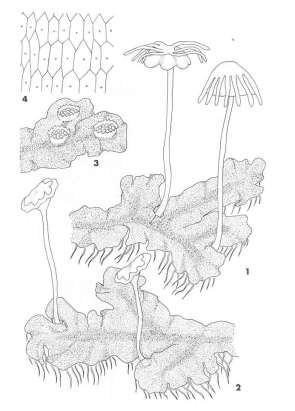 GEMMAE  CUP
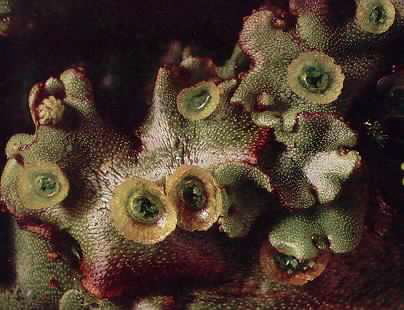 CON…
During sexual reproduction, male and female sex organs are produced either on the same or on different thalli. 
The sporophyte is differentiated into a foot, seta and capsule.
 After meiosis, spores are produced within the capsule. 
These spores germinate to form free-living gametophytes.
MOSSES
The predominant stage of the life cycle of a moss is the gametophyte which consists of two stages.
 The first stage is the protonema stage, which develops directly from a spore. 
It is a creeping, green, branched and frequently filamentous stage. 
The second stage is the leafy stage, which develops from the secondary protonema as a lateral bud. 
They consist of upright, slender axes bearing spirally arranged leaves.
 They are attached to the soil through multicellular and branched rhizoids. This stage bears the sex organs.
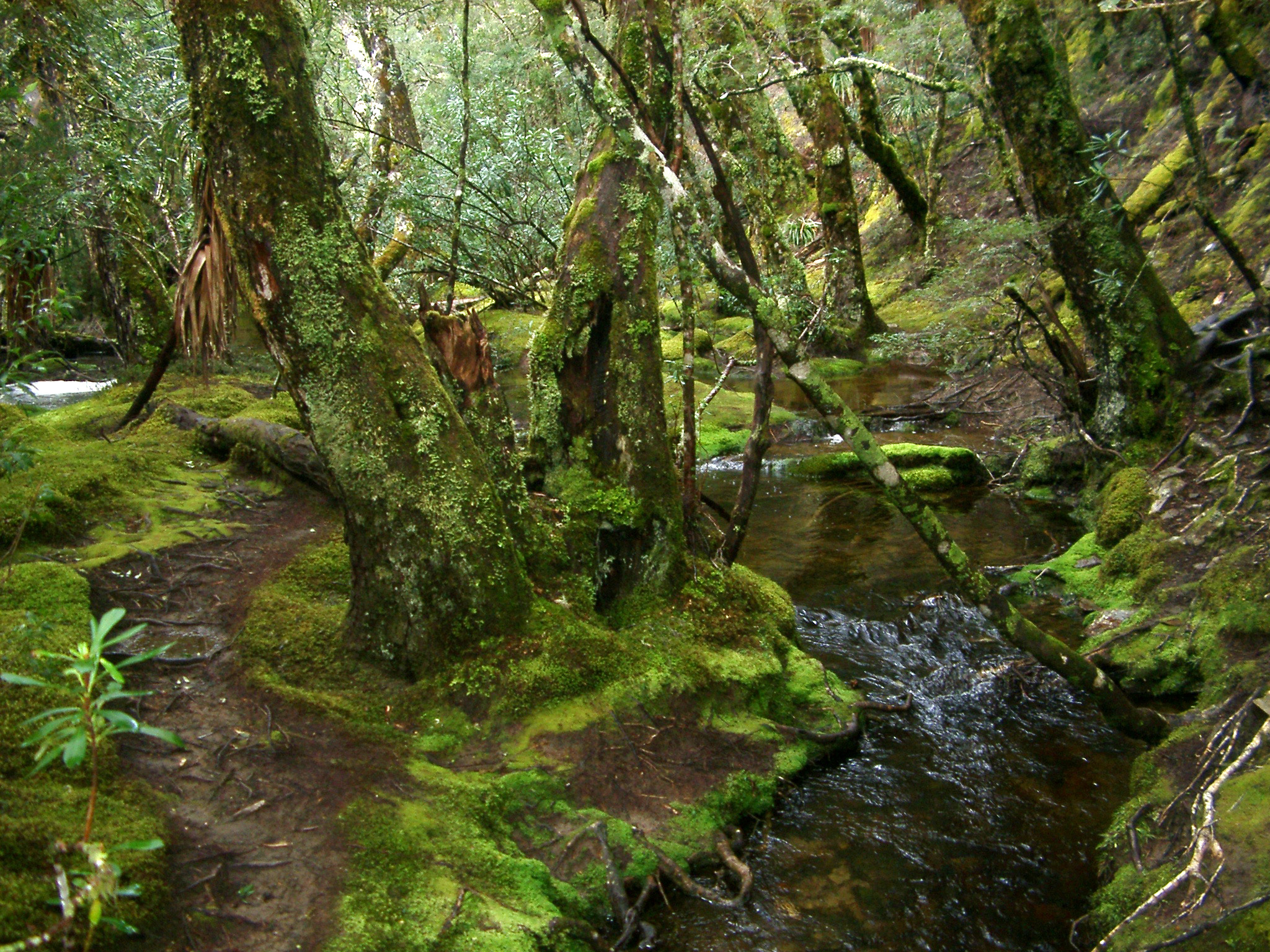 1. mosses
Largest group of nonvascular plants
Reproduce by spores
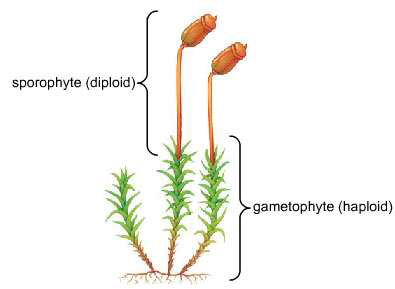 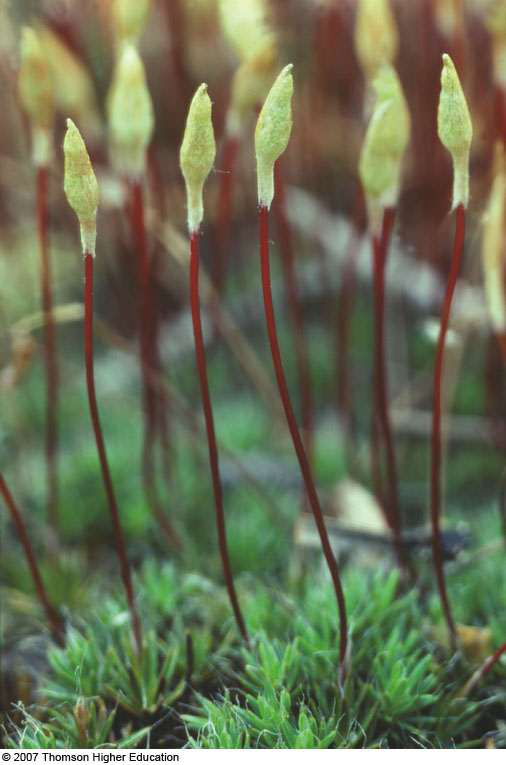 CAPSULE
SETA
FOOT
REPRODUCTION
Vegetative reproduction in mosses is by fragmentation and budding in the secondary protonema.
 In sexual reproduction, the sex organs antheridia and archegonia are produced at the apex of the leafy shoots.
After fertilisation, the zygote develops into a sporophyte, consisting of a foot, seta and capsule.
 The sporophyte in mosses is more elaborate than that in liverworts. 
The capsule contains spores. 
Spores are formed after meiosis. The mosses have an elaborate mechanism of spore dispersal.
Common examples of mosses are Funaria, Polytrichum and Sphagnum (Figure 3.2).
Moss sporophytes
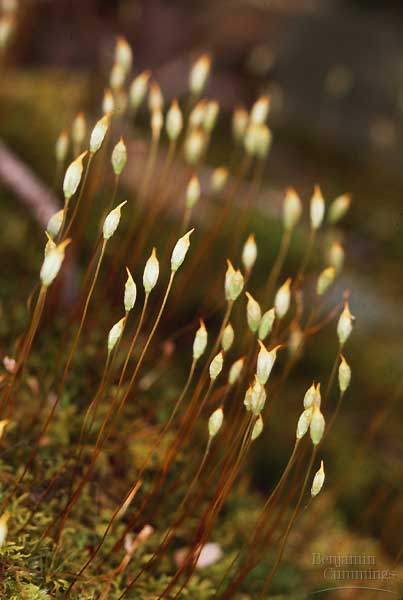 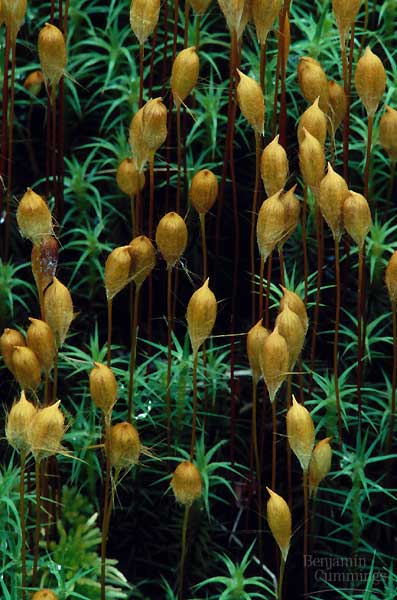 2005-2006
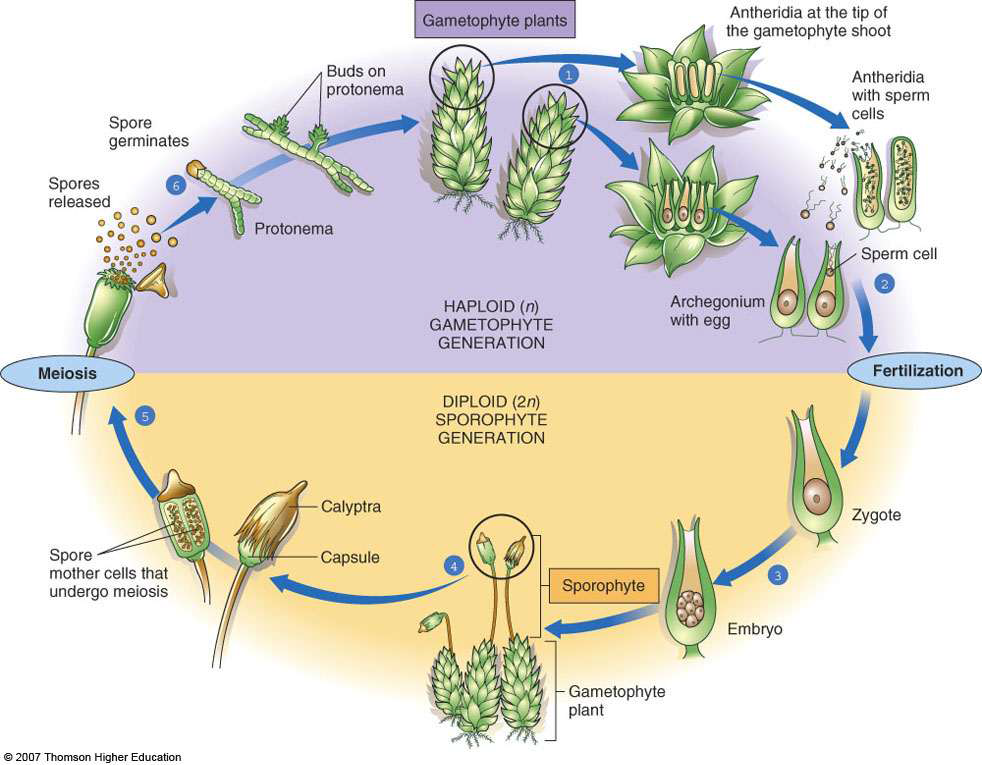 SPHAGNUM,PEAT MOSS
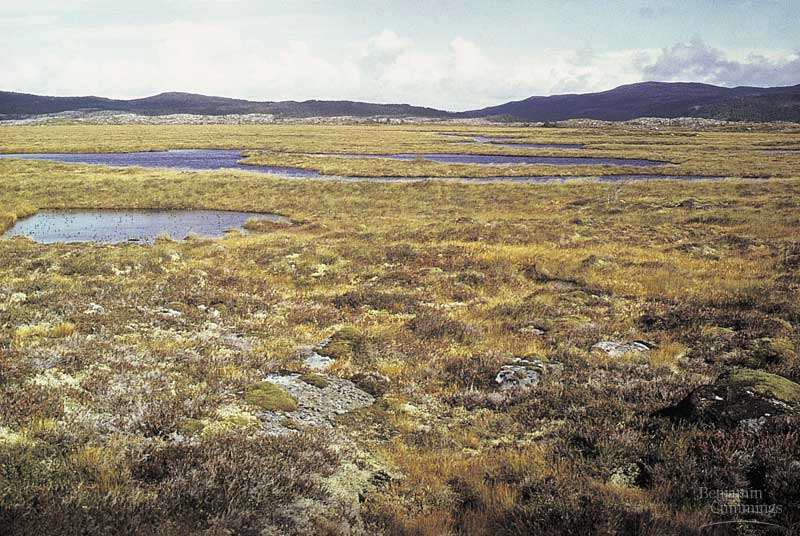 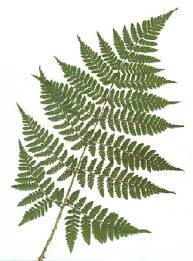 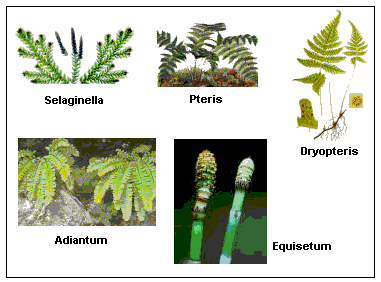 PTERIDOPHYTES(Pteron=feather+phyton=plants)
They are the first terrestrial plants to possess vascular tissues – xylem and phloem. 
Companion cells,Vessels and secondary growth absent
The pteridophytes are found in cool, damp, shady places though some may flourish well in sandy-soil conditions.
In bryophytes the dominant phase in the life cycle is the gametophytic plant body. 
However, in pteridophytes, the main plant body is a sporophyte which is differentiated into true root, stem and leaves (Figure 3.3).
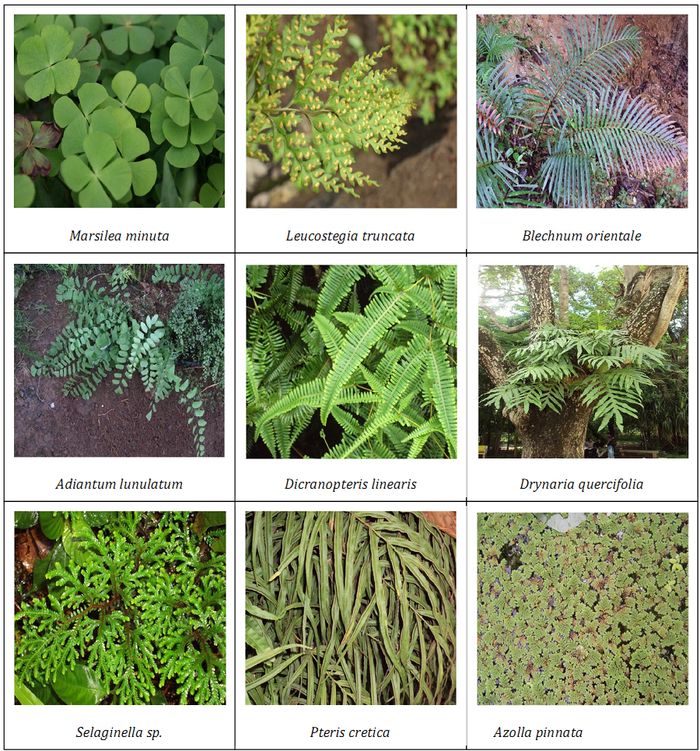 STRUCTURE OF PTERIDOPHYTES
These organs possess well-differentiated vascular tissues. 
The leaves in pteridophyta are small (microphylls) as in Selaginella or large (macrophylls) as in ferns. 
Adiantum ``maiden hair fern``.
The sporophytes bear sporangia that are subtended by leaf-like appendages called sporophylls. 
In some cases sporophylls may form distinct compact structures called strobili or cones (Selaginella, Equisetum). 
The sporangia produce spores by meiosis in spore mother cells.
 The spores germinate to give rise to inconspicuous, small but multicellular, free-living, mostly photosynthetic thalloid gametophytes called prothallus.
CONT.
These gametophytes require cool, damp, shady places to grow. Because of this specific restricted requirement and the need for water for fertilization, the spread of living pteridophytes is limited and restricted to narrow geographical regions. 
The gametophytes bear male and female sex organs called antheridia and archegonia, respectively.
Water is required for transfer of antherozoids – the male gametes released from the antheridia, to the mouth of archegonium.
Seed habit first originated in ferns(pteridophyta).
rEPRODUCTION
Fusion of male gamete with the egg present in the archegonium result in the formation of zygote.
Zygote thereafter produces a multicellular well-differentiated sporophyte which is the dominant phase of the pteridophytes. 
In majority of the pteridophytes all the spores are of similar kinds; such plants are called homosporous. 
Genera like Selaginella and Salvinia which produce two kinds of spores, macro (large) and micro (small) spores, are known as heterosporous.
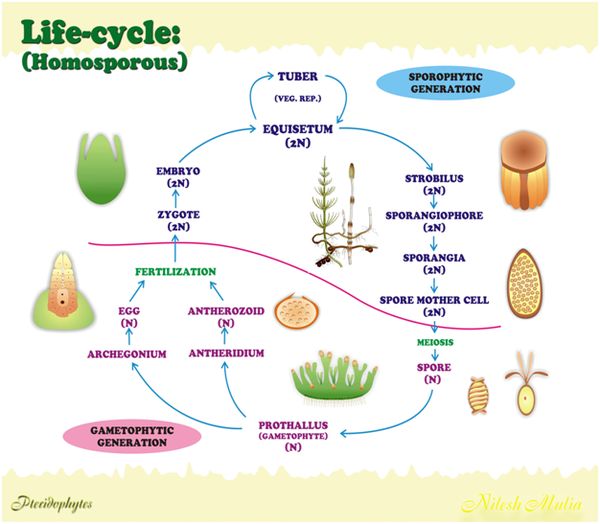 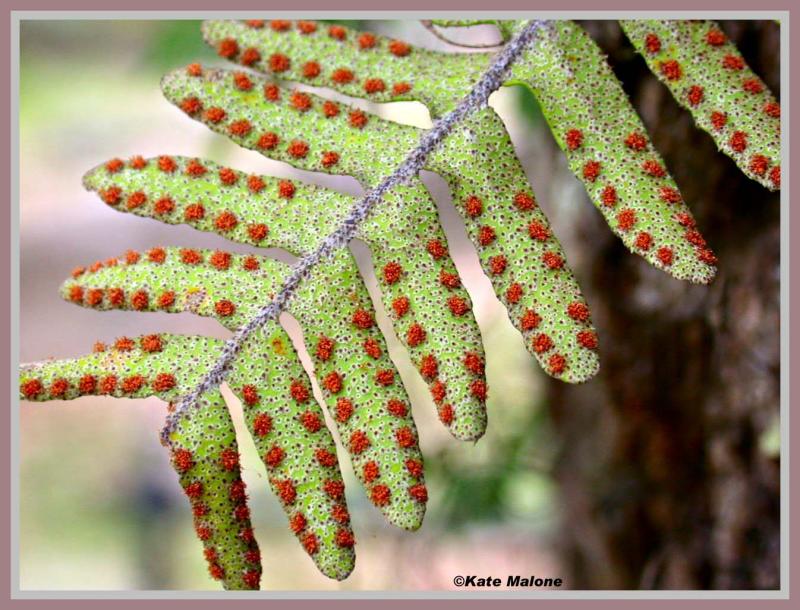 REPRODUCTION
The megaspores and microspores germinate and give rise to female and male gametophytes, respectively.
 The female gametophytes in these plants are retained on the parent sporophytes for variable periods. 
The development of the zygotes into young embryos take place within the female gametophytes.
 This event is a precursor to the seed habit considered an important step in evolution.
Alternation of generations
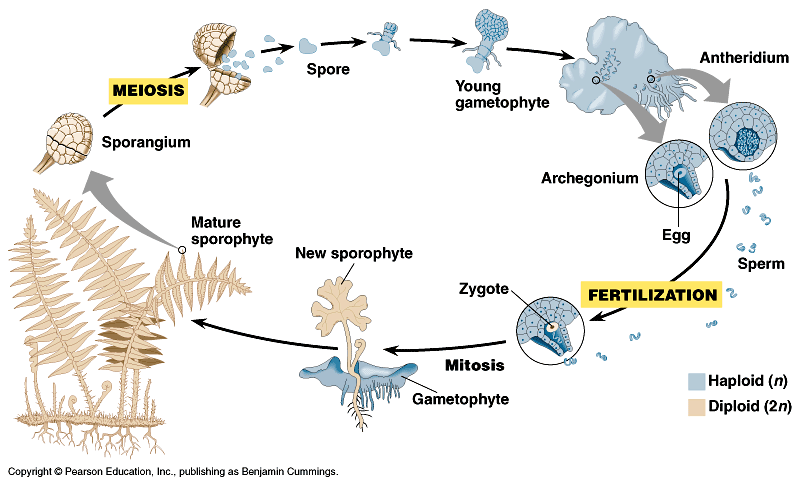 2005-2006
Alternation of generations
Archegonium
female gamete-producing structure
produces a single egg cell in a vase-shaped organ
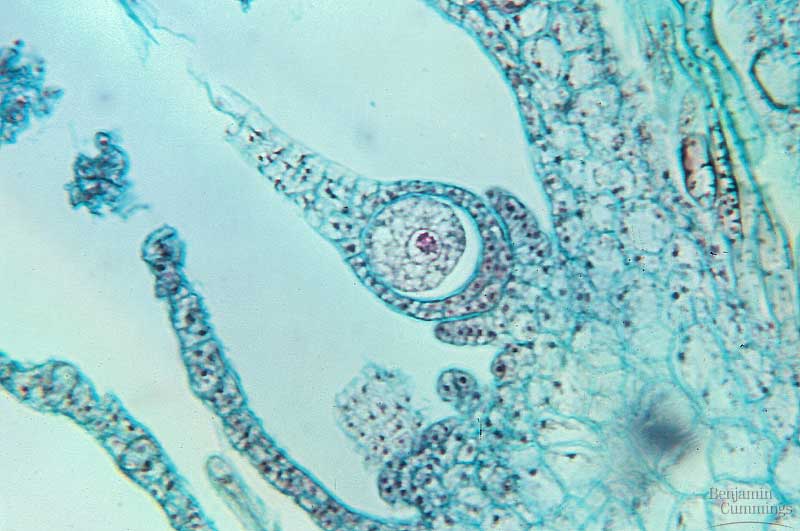 2005-2006
Alternation of generations
Antheridia 
male gamete-producing structure
produces many sperm cells that are released to the environment
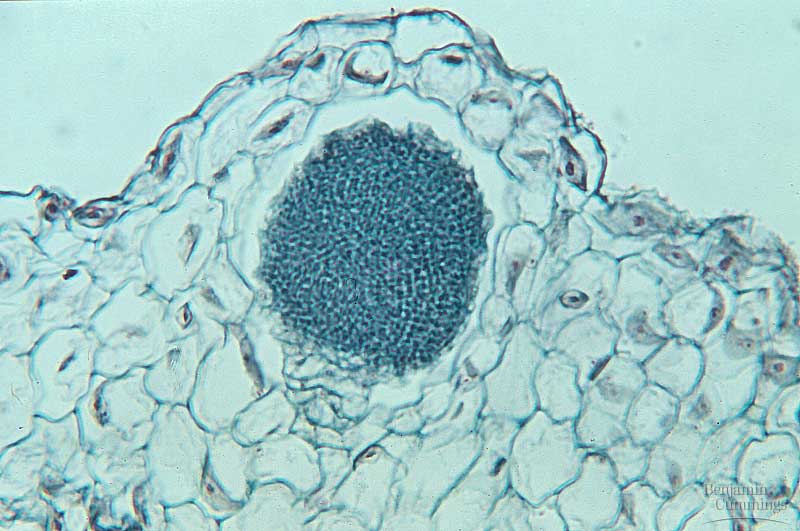 flagella = 
swimming sperm
2005-2006
CLASSIFICATION
The pteridophytes are further classified into four classes: 
Psilopsida(Psilotum);
 Lycopsida (Selaginella, Lycopodium), 
Sphenopsida (Equisetum)and
 Pteropsida (Dryopteris, Pteris, Adiantum).
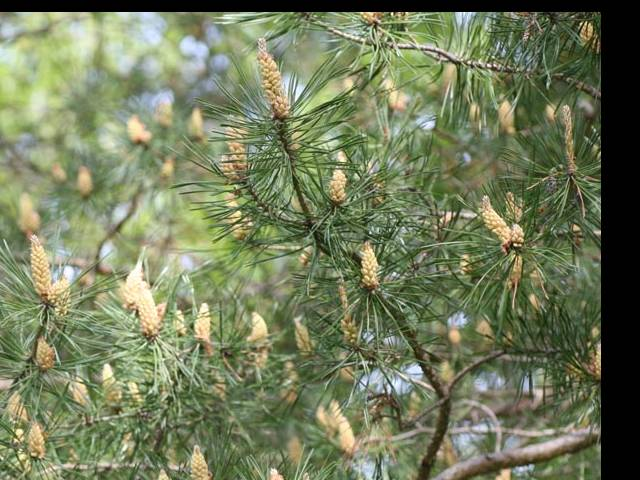 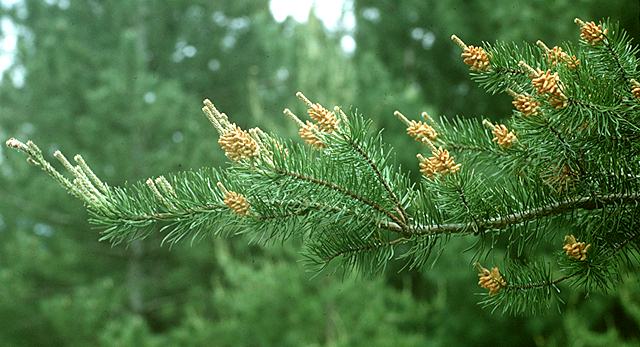 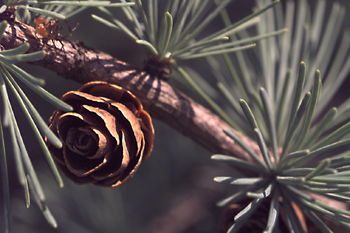 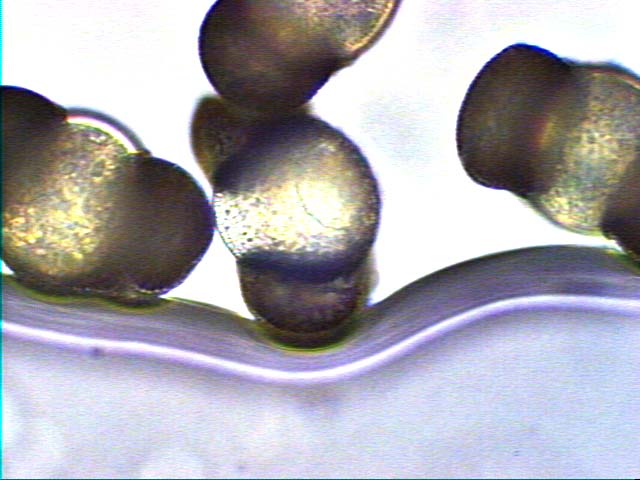 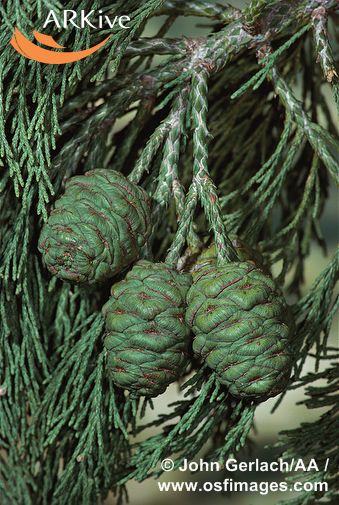 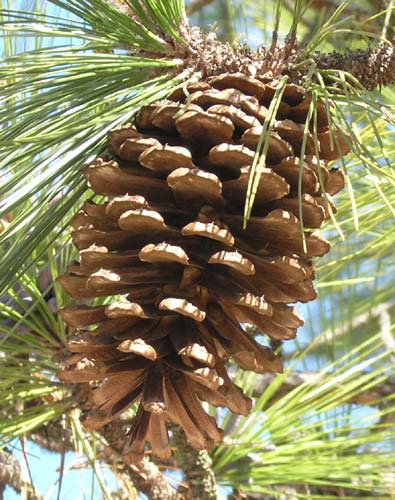 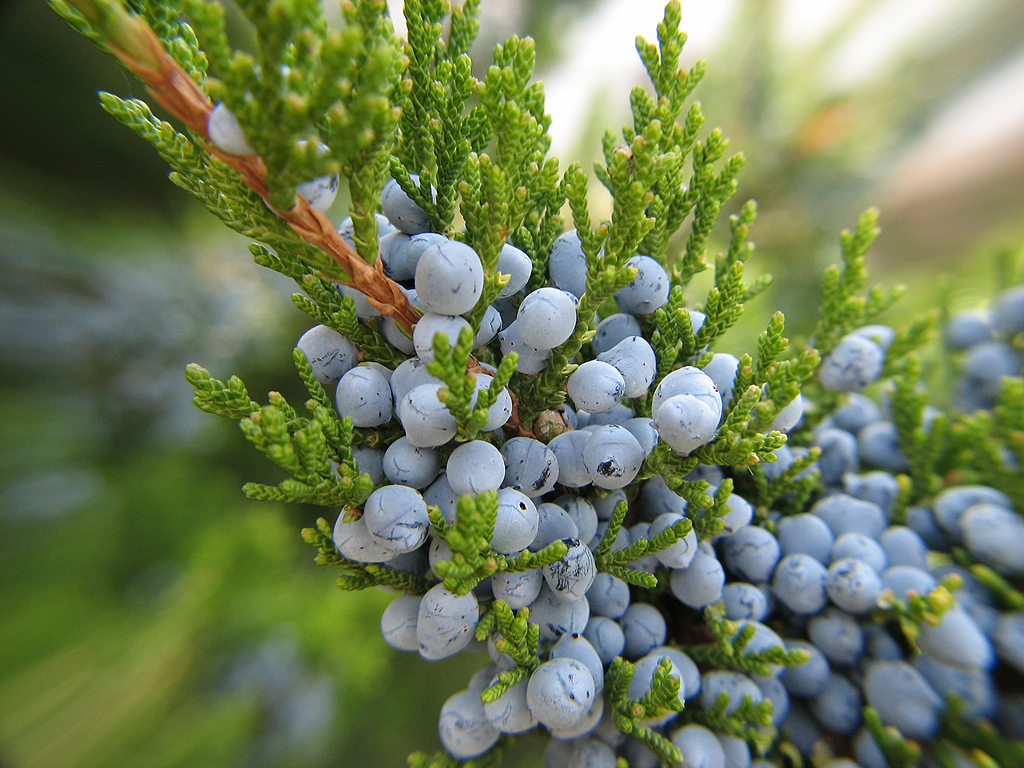 Gymnosperms
NAKED SEED
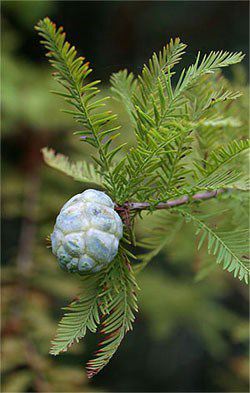 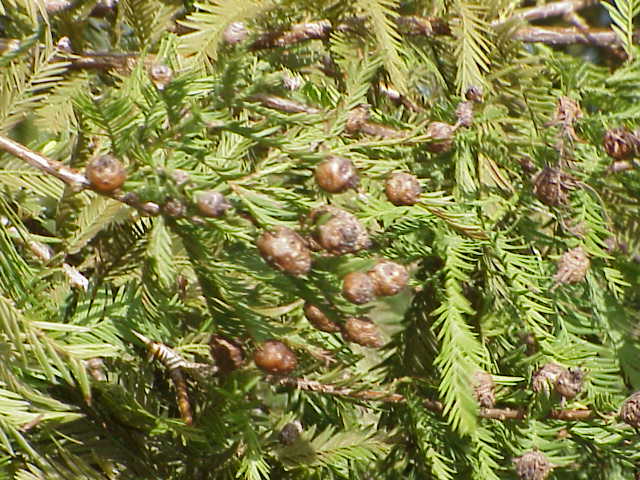 Gymnosperms
The gymnosperms (gymnos : naked, sperma : seeds) are plants in which the ovules are not enclosed by any ovary wall and remain exposed, both before and after fertilisation.
Theophrastus first time used the term. 
The seeds that develop post-fertilisation, are not covered, i.e., are naked.
 Gymnosperms include medium-sized trees or tall trees and shrubs (Figure 3.4). 
One of the gymnosperms, the giant redwood tree Sequoia(112 Feet) is one of the tallest tree species.
 The roots are generally tap roots.
GYMNOSPERM
Roots in some genera have fungal association in the form of mycorrhiza (Pinus), while in some others (Cycas) small specialised roots called coralloid roots are associated with N2- fixing cyanobacteria.
The stems are unbranched (Cycas) or branched (Pinus, Cedrus). The leaves may be simple or compound.
Don’t have vessels except Ephedra,Gnetum and Welwitchia and companion cells in phloem.
 In Cycas the pinnate leaves persist for a few years.
 The leaves in gymnosperms are well-adapted to withstand extremes of temperature, humidity and wind. 
In conifers, the needle-like leaves reduce the surface area.
 Their thick cuticle and sunken stomata also help to reduce water loss.
Ephedra has double fertilization produce Ephedrine which is used against Asthama(seed oil). 
Endosperm is haploid and develop before fertilization.
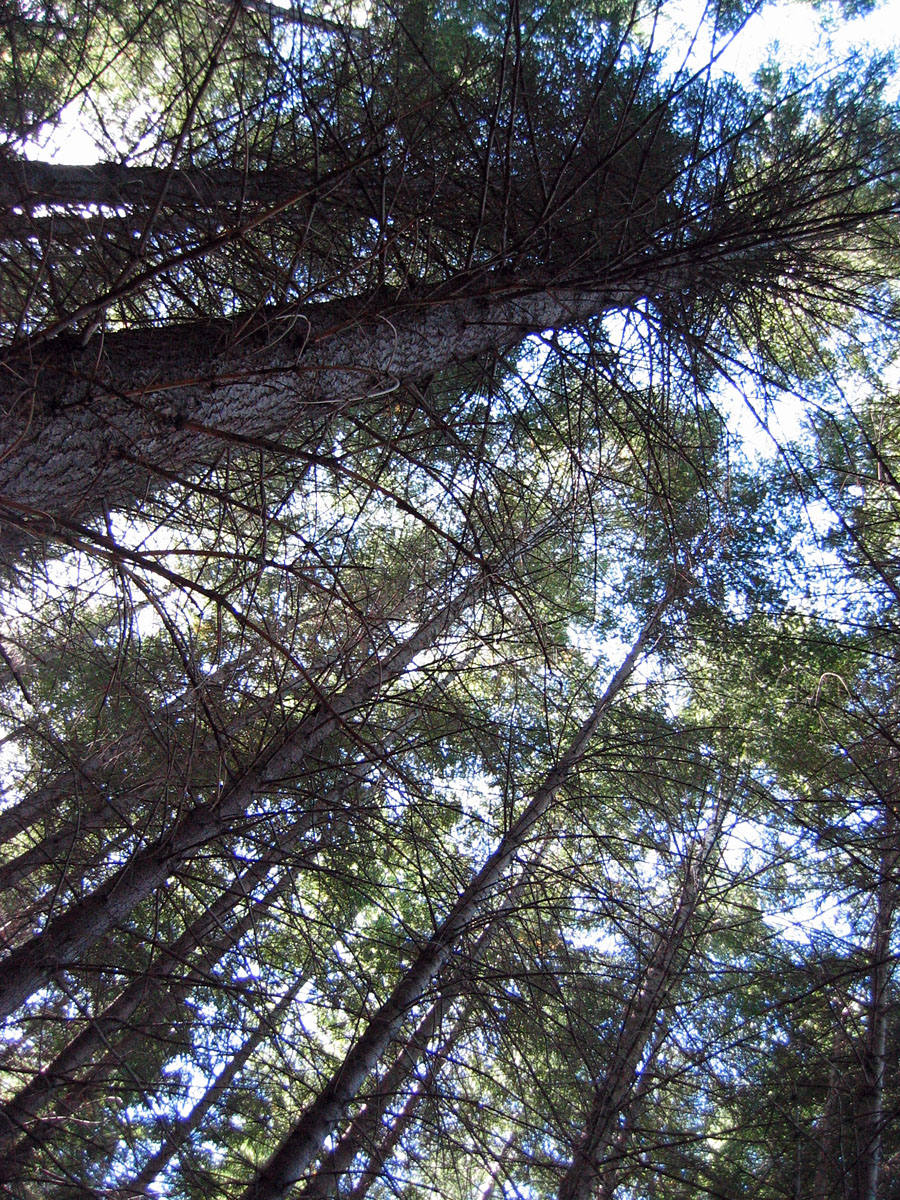 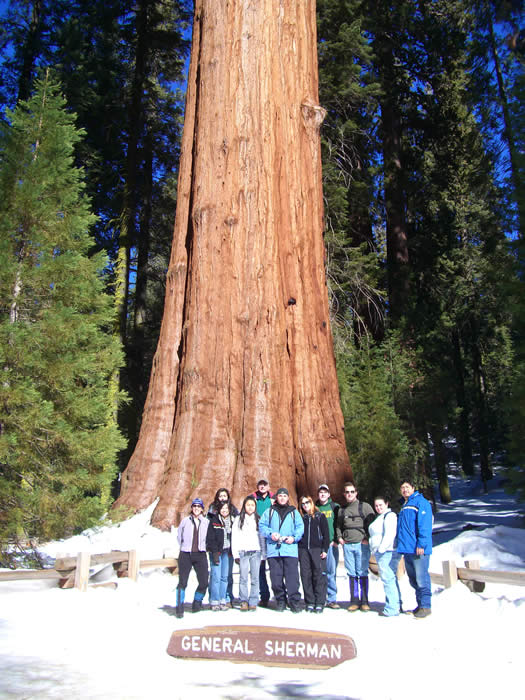 Sequoiadendron
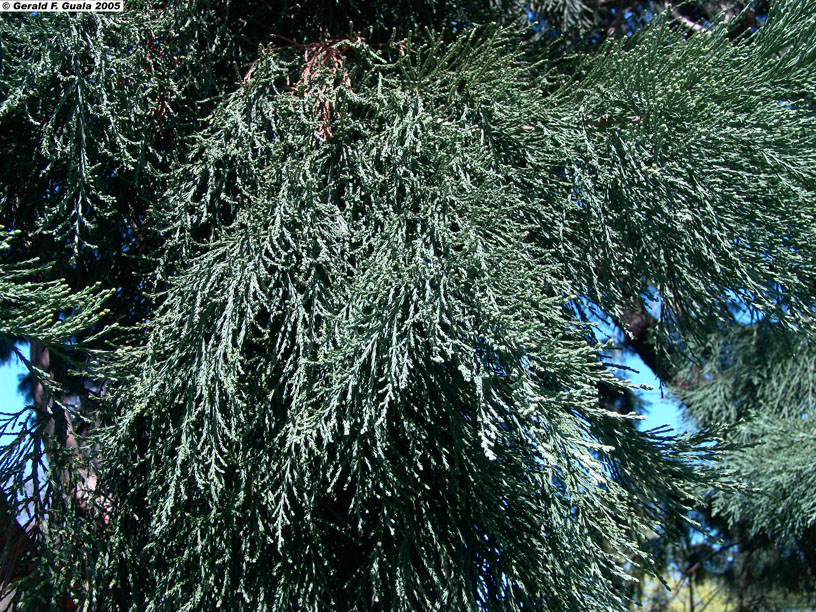 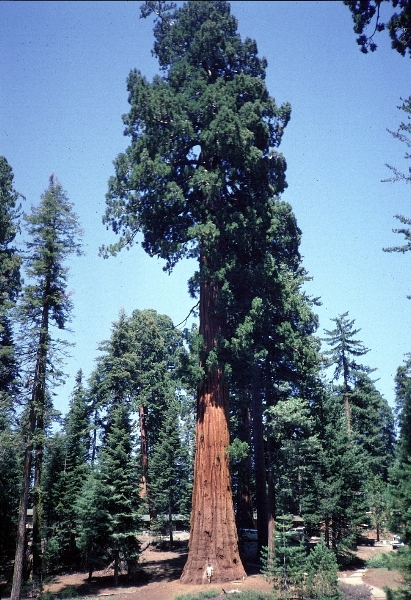 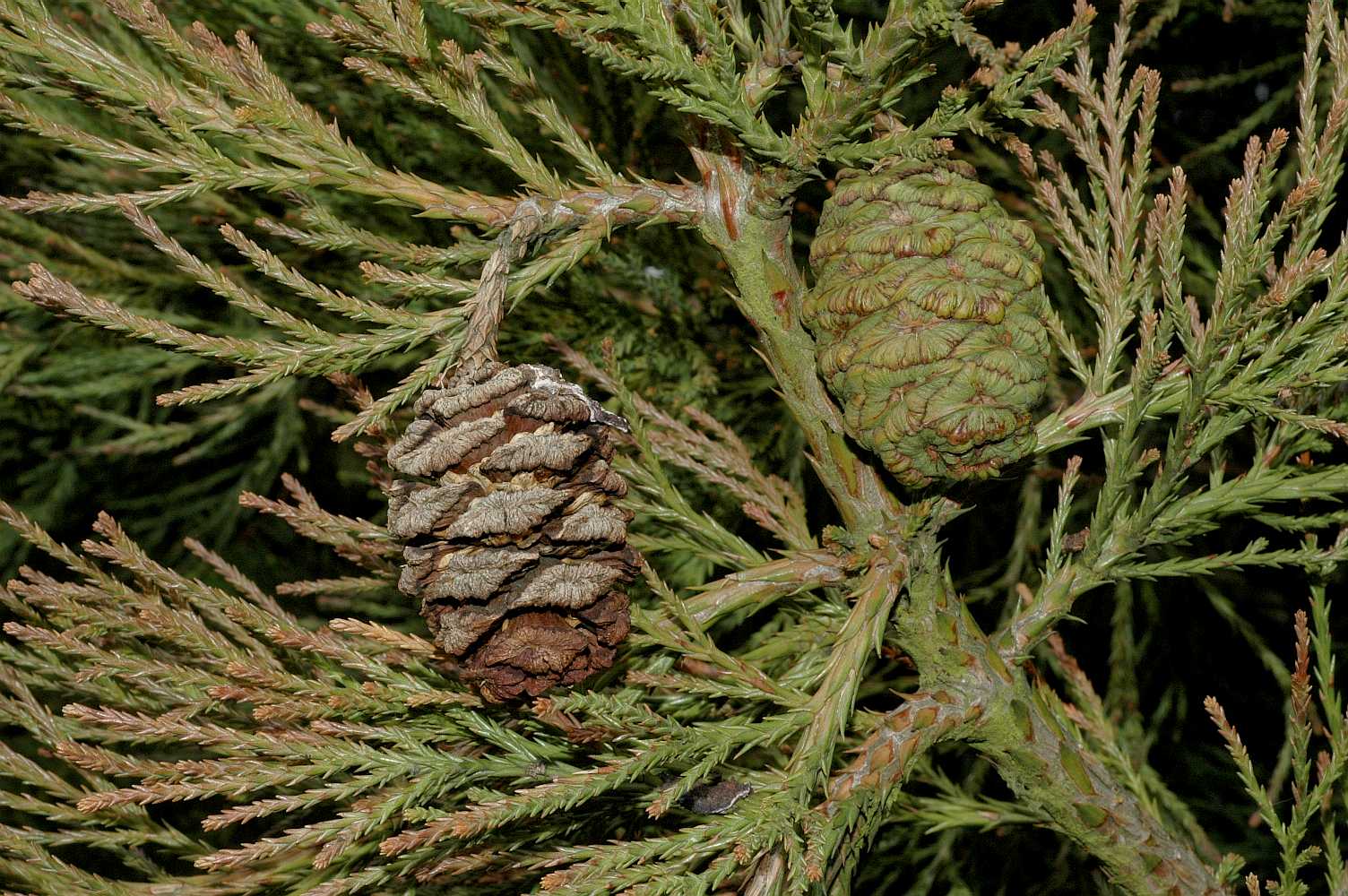 Gymnosperms
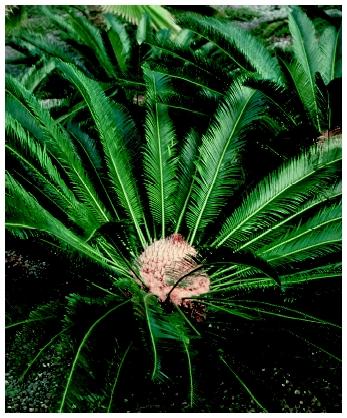 Cycads: look like ferns except they have seeds

Ginkgo: very large trees found mainly in China
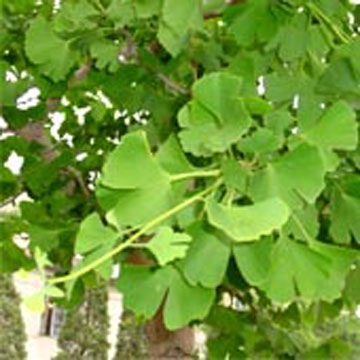 REPRODUCTION
The gymnosperms are heterosporous; they produce haploid microspores and megaspores. 
The two kinds of spores are produced within sporangia that are borne on sporophylls which are arranged spirally along an axis to form lax or compact strobili or cones.
 The strobili bearing microsporophylls and microsporangia are called microsporangiate or male strobili.
 The microspores develop into a male gametophytic generation which is highly reduced and is confined to only a limited number of cells. 
This reduced gametophyte is called a pollen grain.
 The development of pollen grains take place within the microsporangia.
Gymnosperm life cycle
femalegametophytein cone
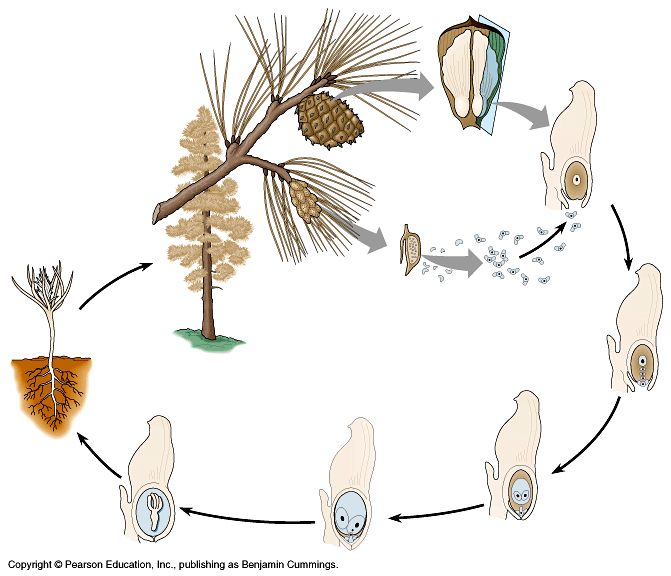 malegametophytein pollen
sporophytein seed
2005-2006
Ovulating pine cones
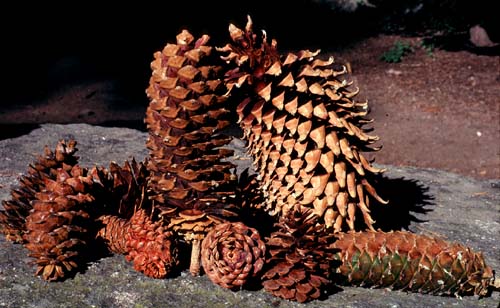 REPRODUCTION IN GYMNOSPERM
The cones bearing megasporophylls with ovules or megasporangia are called macrosporangiate or female strobili. 
The male or female cones or strobili may be borne on the same tree (Pinus).
However, in cycas male cones and megasporophylls are borne on different trees.
 The megaspore mother cell is differentiated from one of the cells of the nucellus. 
The nucellus is protected by envelopes and the composite structure is called an ovule.
 The ovules are borne on megasporophylls which may be clustered to form the female cones.
REPRODUCTION
The megaspore mother cell divides meiotically to form four megaspores. 
One of the megaspores enclosed within the megasporangium (nucellus) develops into a multicellular female gametophyte that bears two or more archegonia or female sex organs.
 The multicellular female gametophyte is also retained within megasporangium.
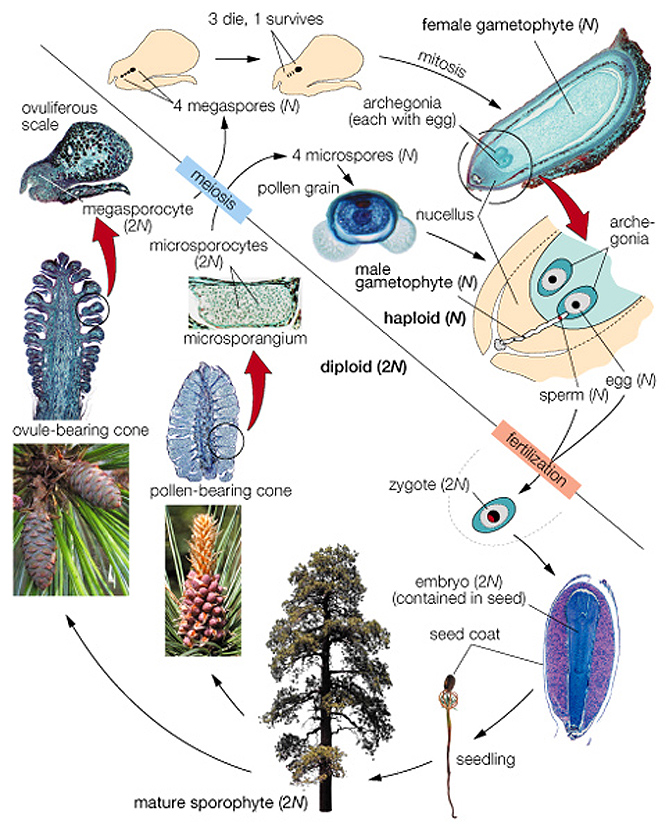 REPRODUCTION
Unlike bryophytes and pteridophytes, in gymnosperms the male and the female gametophytes do not have an independent free-living existence.
 They remain within the sporangia retained on the sporophytes.
 The pollen grain is released from the microsporangium.
 They are carried in air currents and come in contact with the opening of the ovules borne on megasporophylls.
 The pollen tube carrying the male gametes grows towards archegonia in the ovules and discharge their contents near the mouth of the archegonia. 
Following fertilisation, zygote develops into an embryo and the ovules into seeds. 
These seeds are not covered.
Gymnosperm life cycle
Exhibits alternation of generations
Sporophyte generation (2n) is dominant
Gametophyte generation (1n) is contained in and dependent on the sporophyte generation
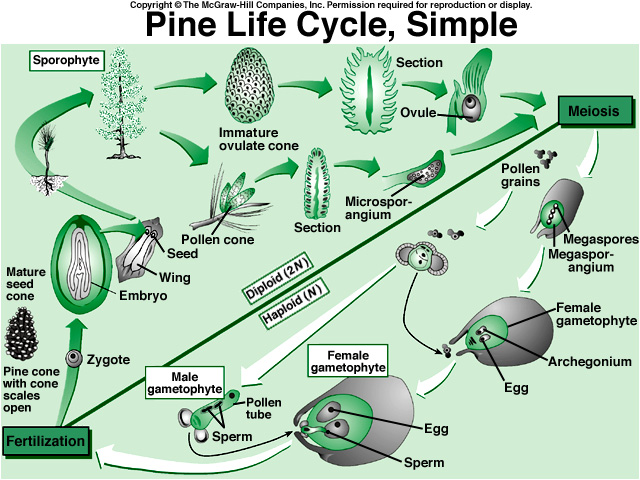 Other gymnosperms
Cycads – short shrubs,native to tropical regions (look like palms),
largest ovule and sperms.


Ginkgo biloba – a “living fossil”, male and female tree,used as a medicinal plant
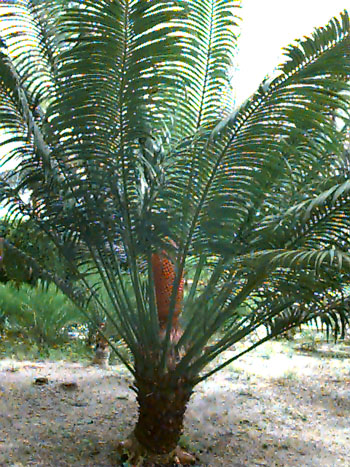 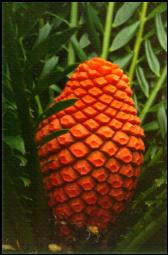 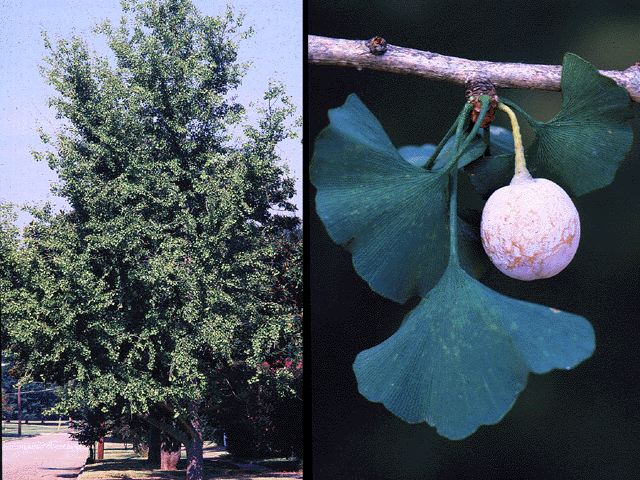 Seeds
Seeds: the fertilized egg

Seed Structure: consists of a seed coat, a young plant, and stored food
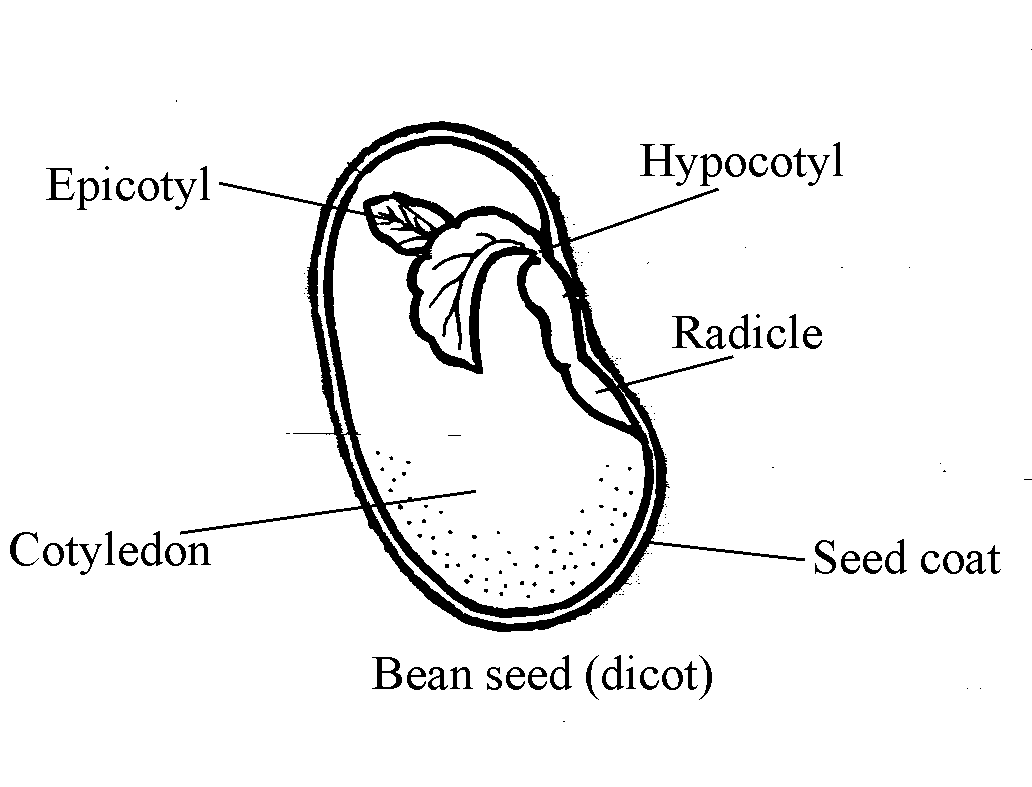 Ginkophyta
Ginko biloba
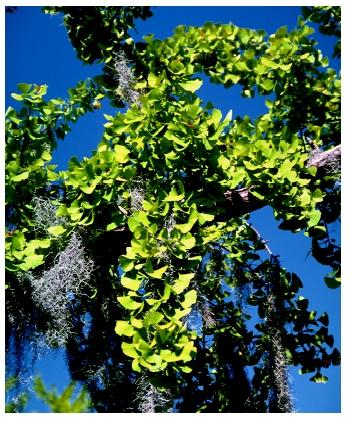 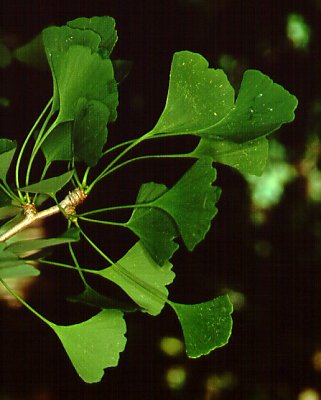 Cycadophyta
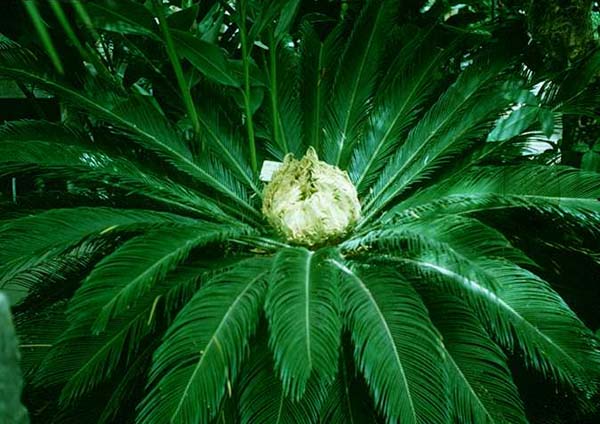 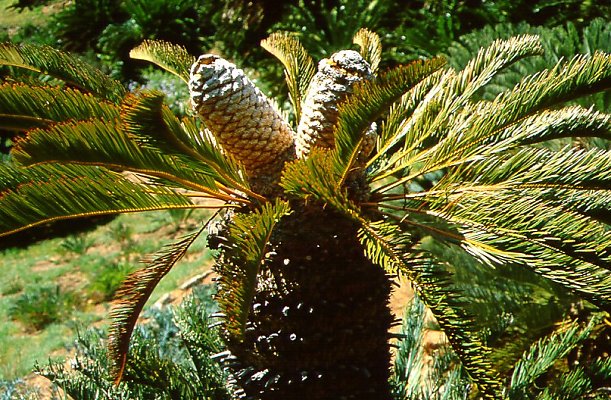 Significance of gymnosperms
Ecological importance:
Provide food and habitat for wildlife
Forests prevent soil erosion
Reduce greenhouse-effect gasses
Economic and commercial importance:
Lumber for wood, paper, etc.
Resins – wood, furniture, etc.
Ornamental plants (trees, landscaping)
Food – pine nuts (pesto, etc.)
ANGIOSPERMS
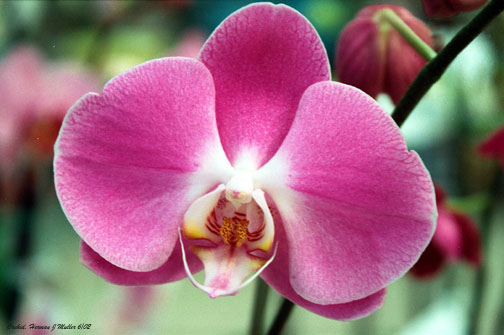 Angiosperm means “covered seed”
Have flowers 
Have fruits with seeds
Live everywhere – dominant plants in the world
260,000 species (88% of Plant Kingdom)
Angiosperms are the most successful and advanced plants on earth
Angiosperms
In the angiosperms or flowering plants, the pollen grains and ovules are developed in specialised structures called flowers.
 In angiosperms, the seeds are enclosed by fruits.
The angiosperms are an exceptionally large group of plants occurring in wide range of habitats. 
They range in size from tiny, almost microscopic Wolfia to tall trees of Eucalyptus (over 100 metres). 
They provide us with food, fodder, fuel, medicines and several other commercially important products. They are divided into two classes : the dicotyledons and the monocotyledons (Figure 3.5).
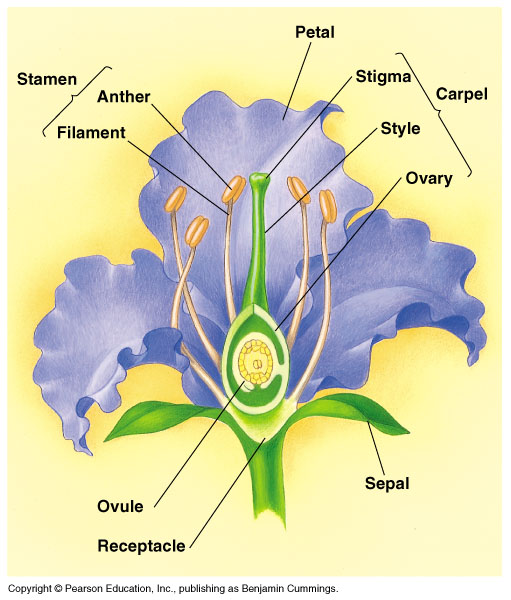 pistil
2005-2006
Parts of flower
Male
stamens = male reproductive organs
stamens have stalks (filament) & terminal anthers which carry pollen sacs 
pollen sacs produce pollen
pollen grain = gametophyte
sperm-producing structure
Male Parts
The stamens are the male structures of the flower.
Made up of two parts:
Anther
Filament
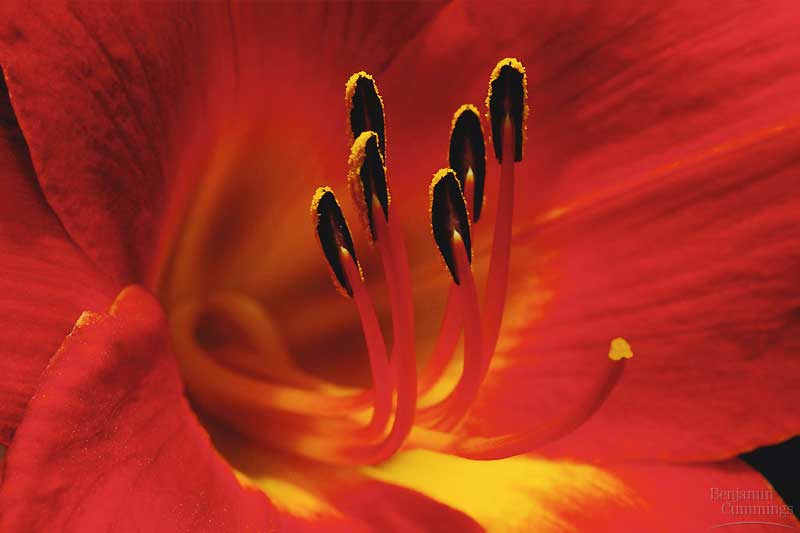 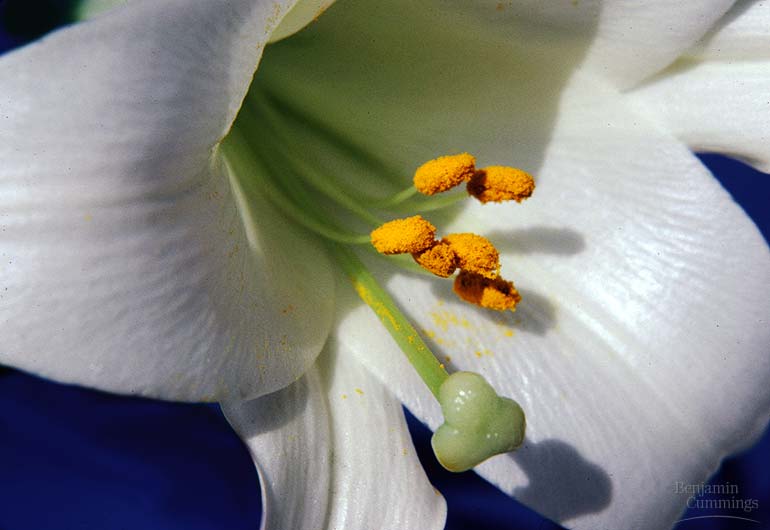 2005-2006
Male Parts
Anther: top part of the stamen, that makes pollen.
Filament: this is the stalk of the Anther
Parts of flower
Female
carpels = female reproductive organs
ovary at the base 
slender neck = style
within the ovary are 1 or more ovules
within ovules are embryo sacs
female gametophyte = embryo sac
egg-producing structure
Female Parts
Pistil is the female structure of flower that has 3 parts:
Stigma
Style
Ovary
Female Parts
stigma
Stigma:
The pollen from another flower collects on the stigma’s sticky surface.
Style:
raises the stigma away from the Ovary
Female Parts
Ovary protects the ovules(egg).

Once fertilization has taken place it will become the fruit.
REPRODUCTION
The dicotyledons are characterised by having two cotyledons in their seeds while the monocolyledons have only one.
 The male sex organ in a flower is the stamen. Each stamen consists of a slender filament with an anther at the tip. 
The anthers, following meiosis, produce pollen grains.
 The female sex organ in a flower is the pistil or the carpel.
 Pistil consists of an ovary enclosing one to many ovules. 
Within ovules are present highly reduced female gametophytes termed embryo sacs.
REPRODUCTION
The embryo-sac formation is preceded by meiosis. 
Hence, each of the cells of an embryo-sac is haploid. 
Each embryo-sac has a three-celled egg apparatus – one egg cell and two synergids, three antipodal cells and two polar nuclei.
 The polar nuclei eventually fuse to produce a diploid secondary nucleus.
 Pollen grain, after dispersal from the anthers, are carried by wind or various other agencies to the stigma of a pistil. This is termed as pollination
REPRODUCTION
. The pollen grains germinate on the stigma and the resulting pollen tubes grow through the tissues of stigma and style and reach the ovule. 
The pollen tubes enter the embryo-sac where two male gametes are discharged. 
One of the male gametes fuses with the egg cell to form a zygote (syngamy). 
The other male gamete fuses with the diploid secondary nucleus to produce the triploid primary endosperm nucleus (PEN). 
Because of the involvement of two fusions, this event is termed as double fertilisation, an event unique to angiosperms.
Fertilization in flowering plants
Double fertilization
2 sperm from pollen
1 sperm fertilizes egg = diploid zygote
1 sperm fuses with 2 polar nuclei to form 3n endosperm
endosperm = food tissue in seed
coconut milk
grains
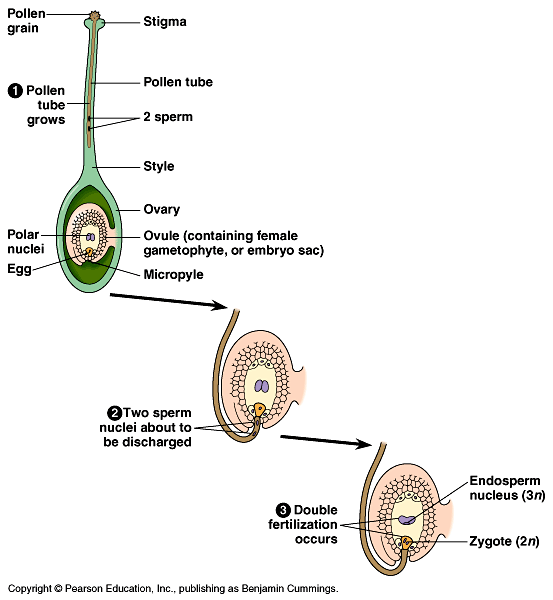 2005-2006
EMBRYO SAC
The zygote develops into an embryo (with one or two cotyledons) and the PEN develops into endosperm which provides nourishment to the developing embryo. 
The synergids and antipodals degenerate after fertilisation. 
During these events the ovules develop into seeds and the ovaries develop into fruit.
 The life cycle of an angiosperm is shown in Figure 3.6
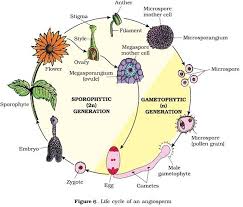 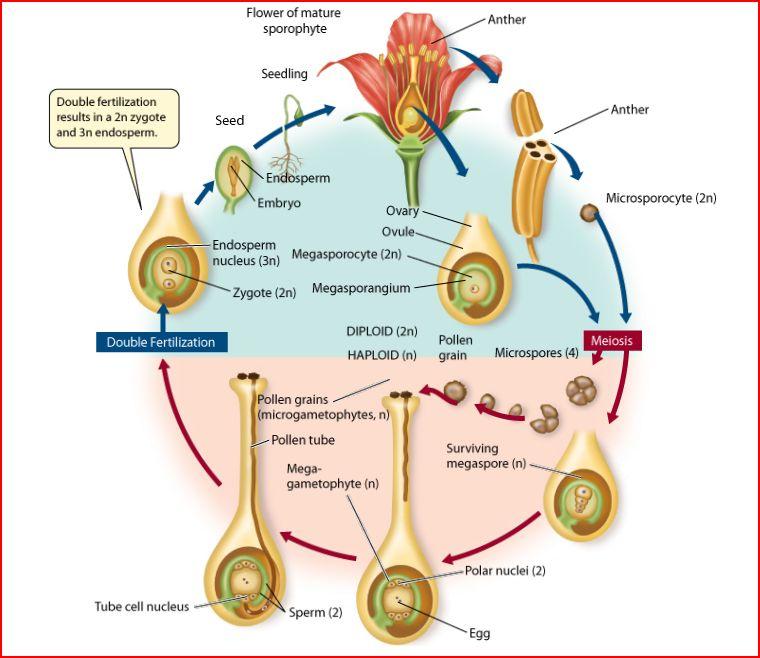 Fertilization
Pollination
pollen released from anthers is carried by wind or animals to land on stigma
pollen grain produces a pollen tube
pollen tube grows down style into ovary & discharges 2 sperm into the embryo sac
1 sperm fertilizes egg = zygote
zygote develops into embryo
ovule develops into a seed 
ovary develops into a fruit containing 1 or more seeds
Fruit
Fruit is a mature ovary
seeds develop from ovules 
wall of ovary thickens to form fruit
fruits protect dormant seeds & aid in their dispersal
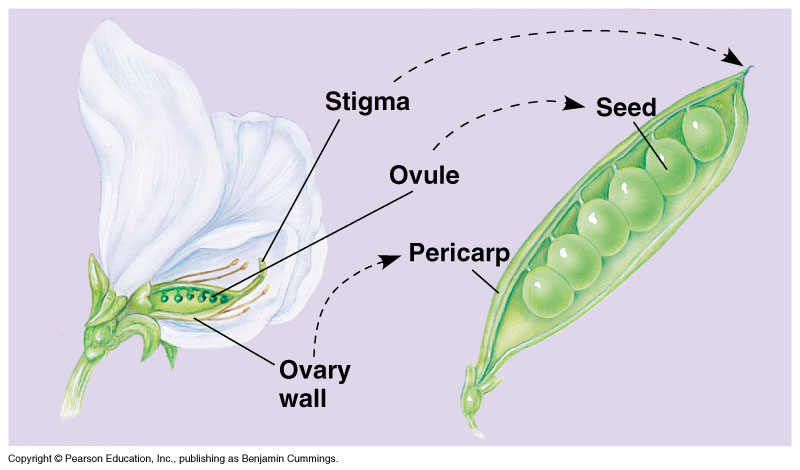 2005-2006
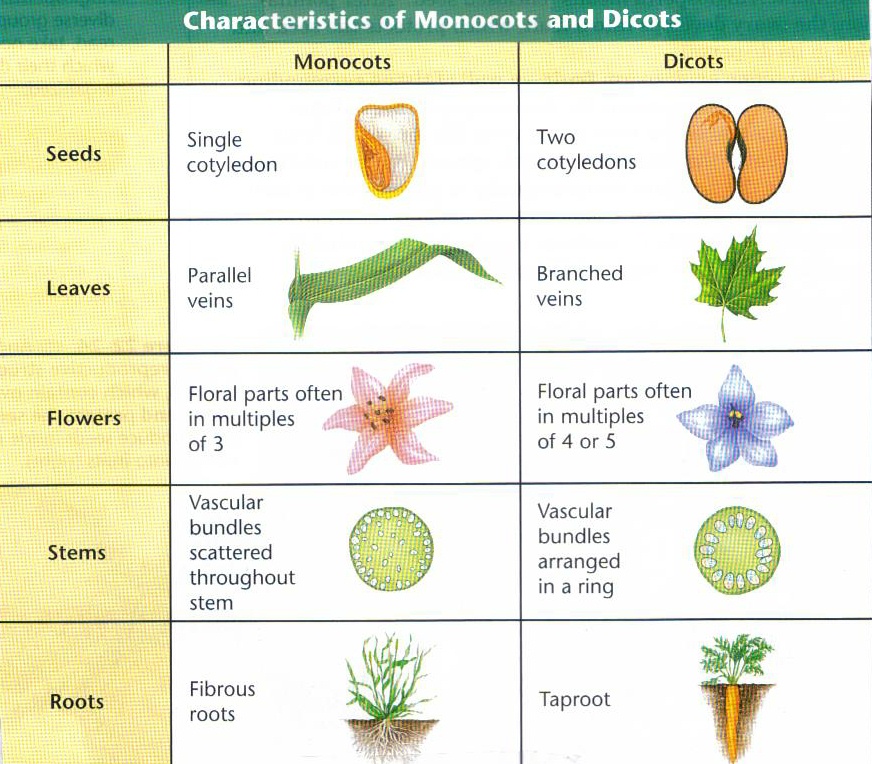 Characteristics of Monocots & Dicots
Any Questions??
2005-2006
Thank	u…..